Яблочный пирог «Шарлотка»
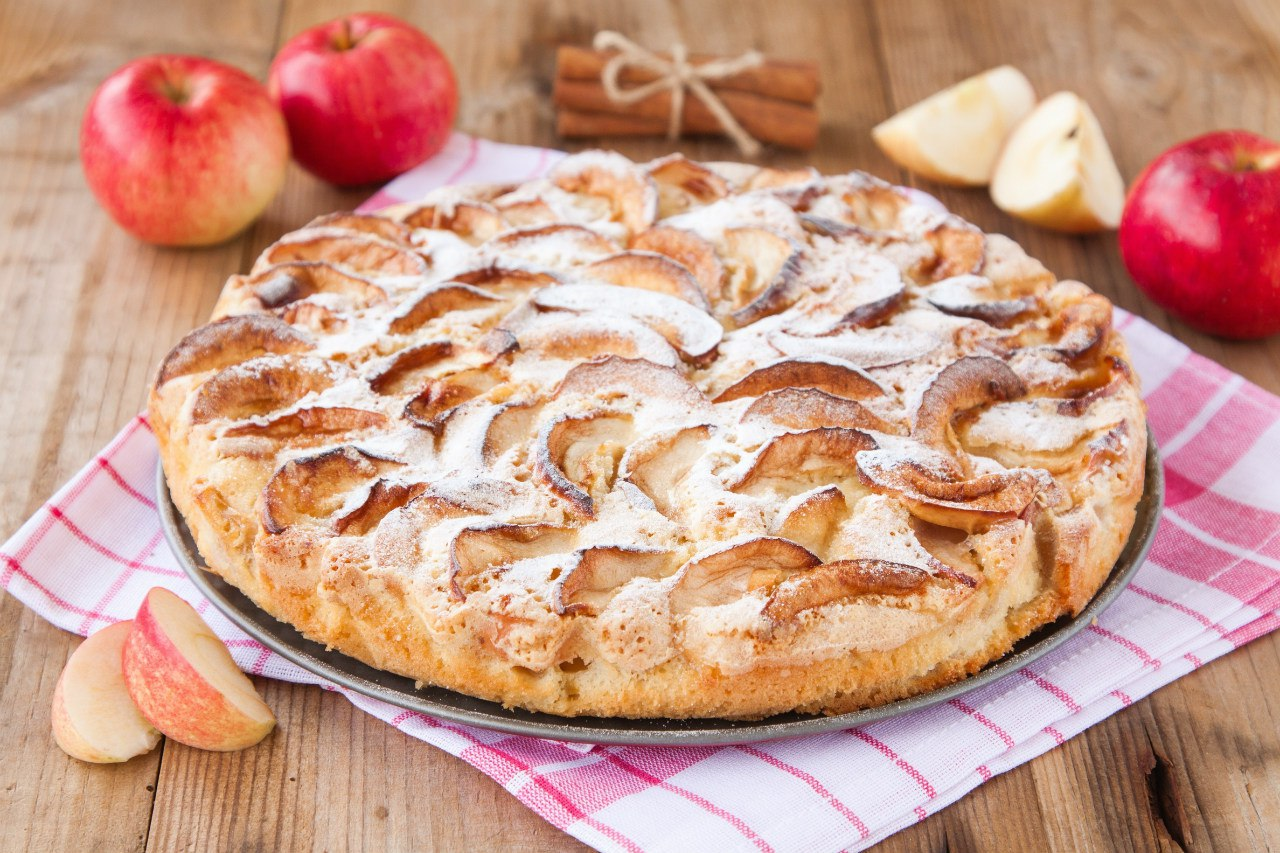 Исполнитель: 
Екатерина Иванова
          (Обучение на дому)                                         Учитель:
 С.В. Литовских.
Цель: Научиться готовить яблочный пирог «Шарлотка».
Задачи: 
 Образовательные: Изучение рецепта, подбор продуктов, освоение   технологии приготовления  и приобретение  практических навыков.
Коррекционно  - развивающие:
развивать творческое мышление, вкусовые качества;
развивать мелкую  моторику при приготовлении выпечки.
Воспитательные:
учиться самостоятельности, аккуратности, уметь анализировать собственную деятельность.
Техника Безопасности
(При проведении кулинарных работ-ИОТ№136.)
Чтобы нас не настигли опасности 
Повторяем технику безопасности.
Ее мы будем соблюдать-
Все исправно выполнять.
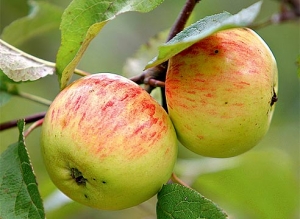 Выну в яблоках серёдку,До чего ж румяный бок.Испеку - ка я шарлотку-Вкусный яблочный пирог.
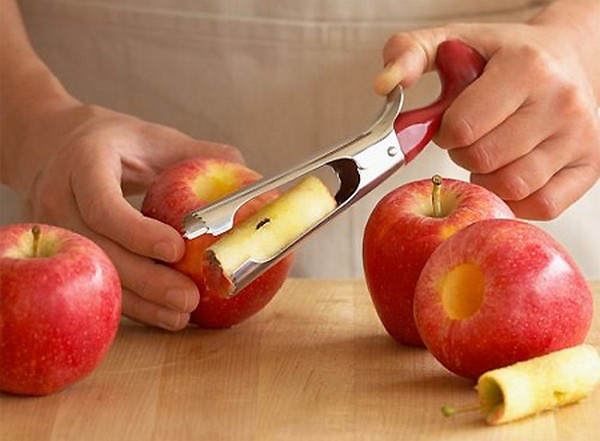 Миксером взобью прилежноЯйца с сахарным песком
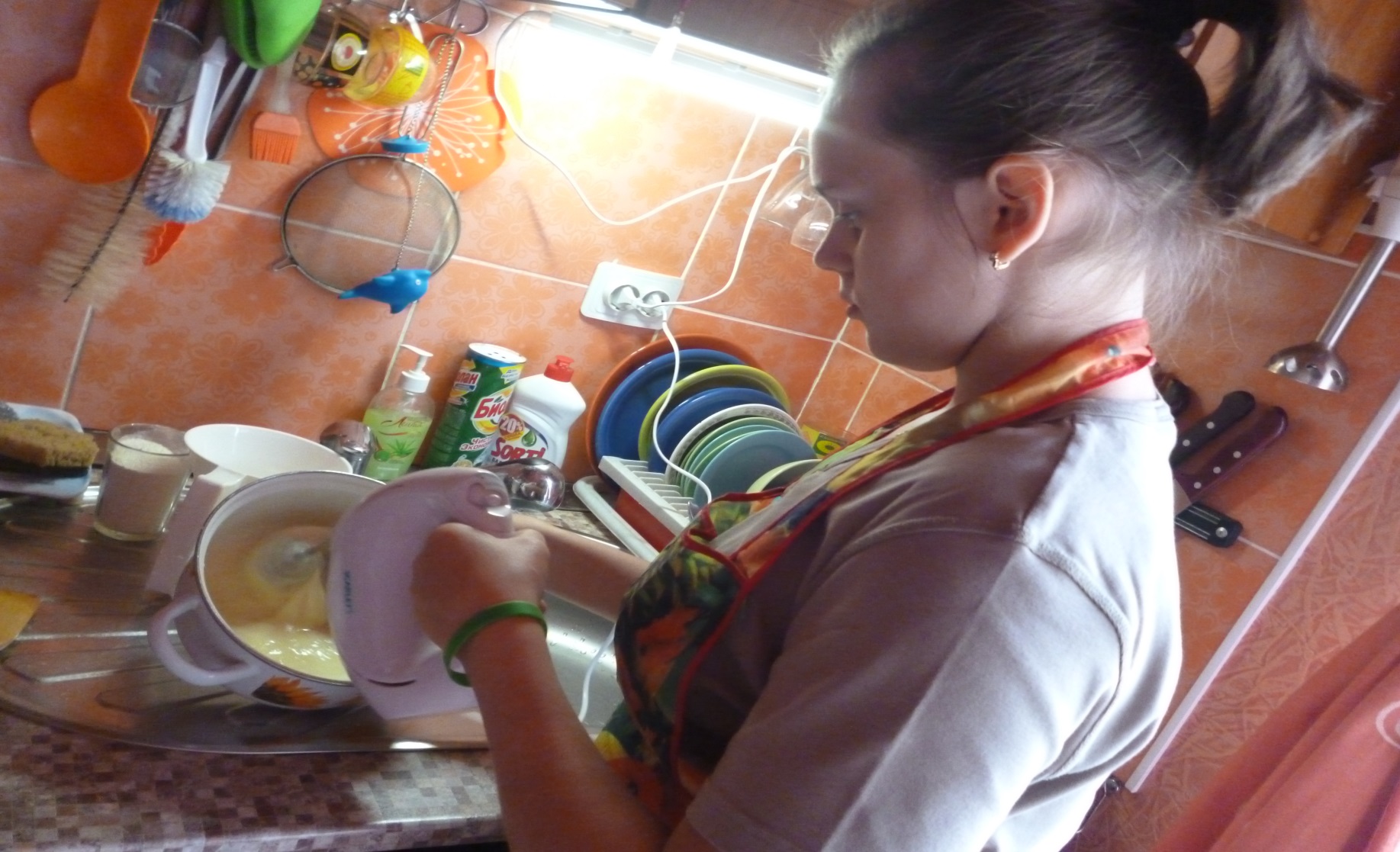 Получился кремик нежныйВсыплю я муку потом.
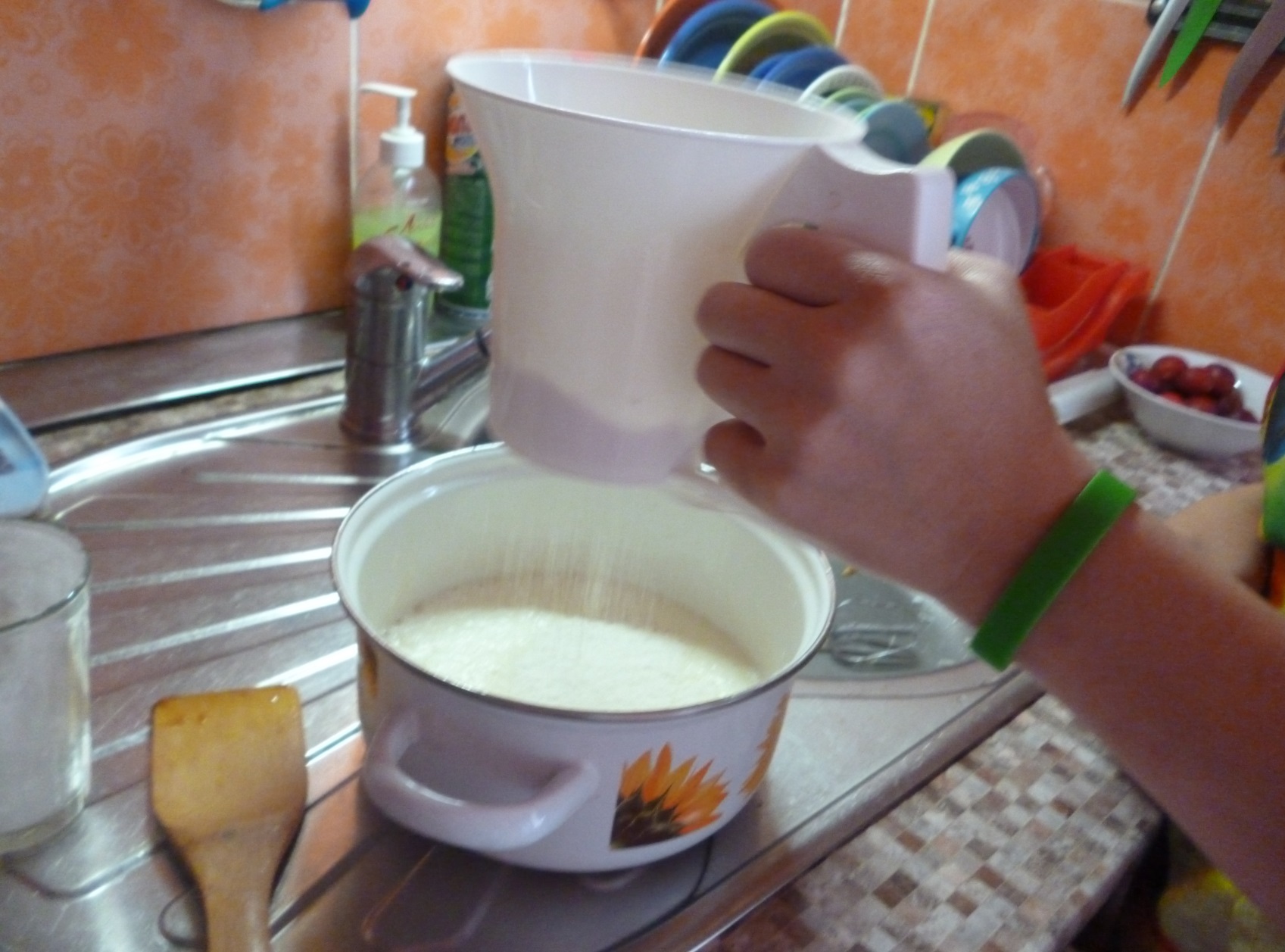 Всё теперь на сковородку:Тестом яблоки залью.
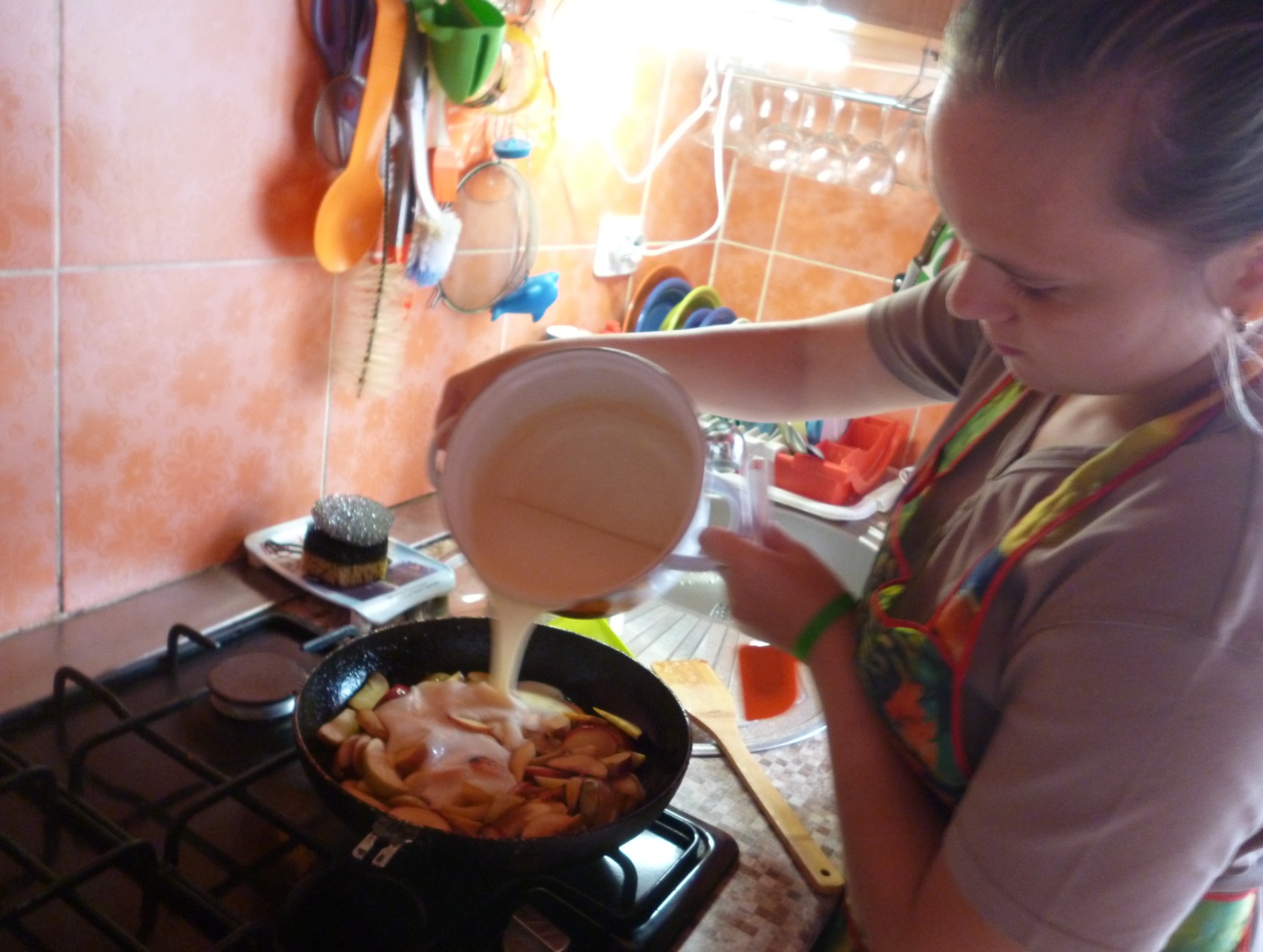 Полезай-ка в печь, шарлотка...
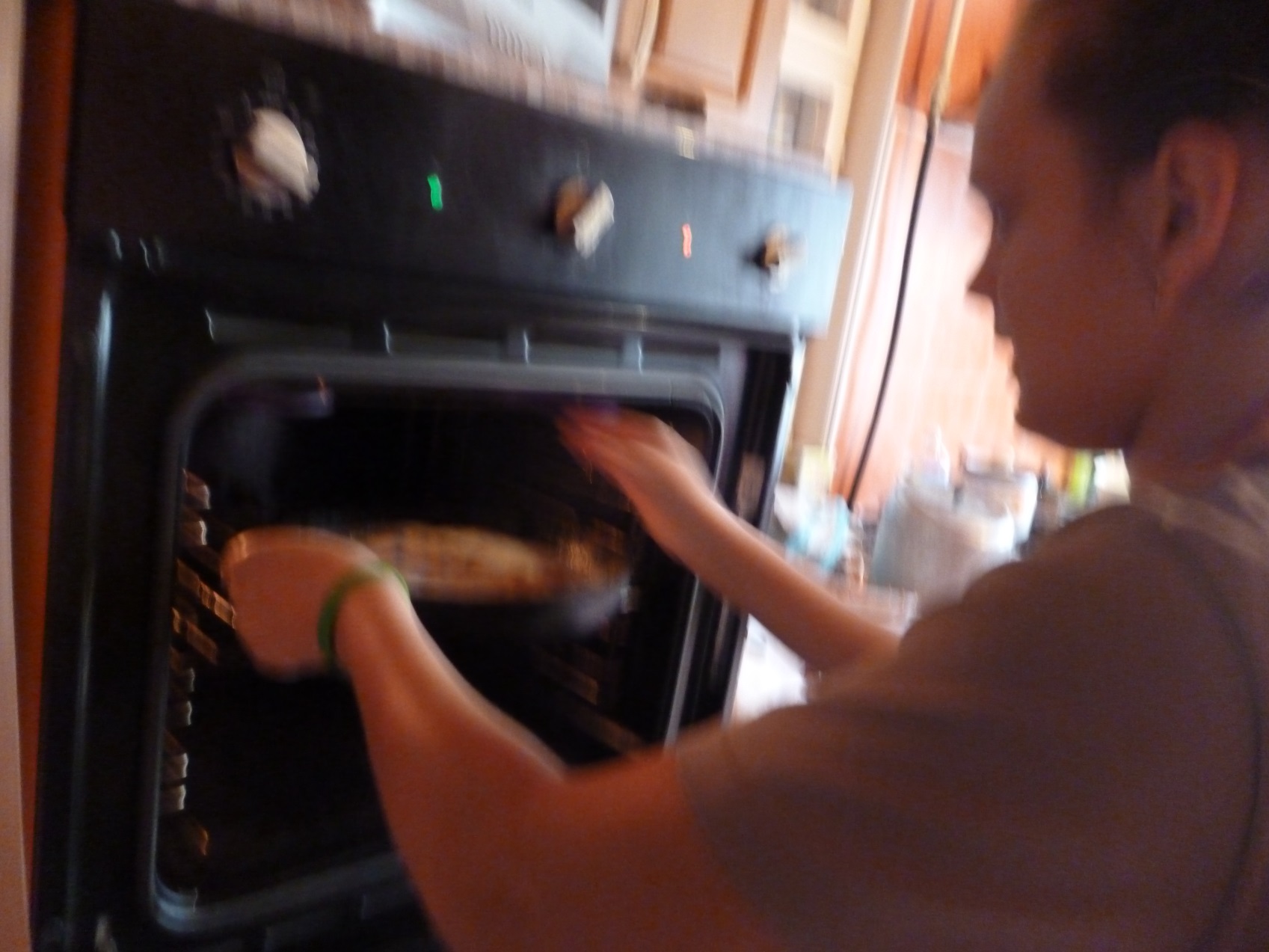 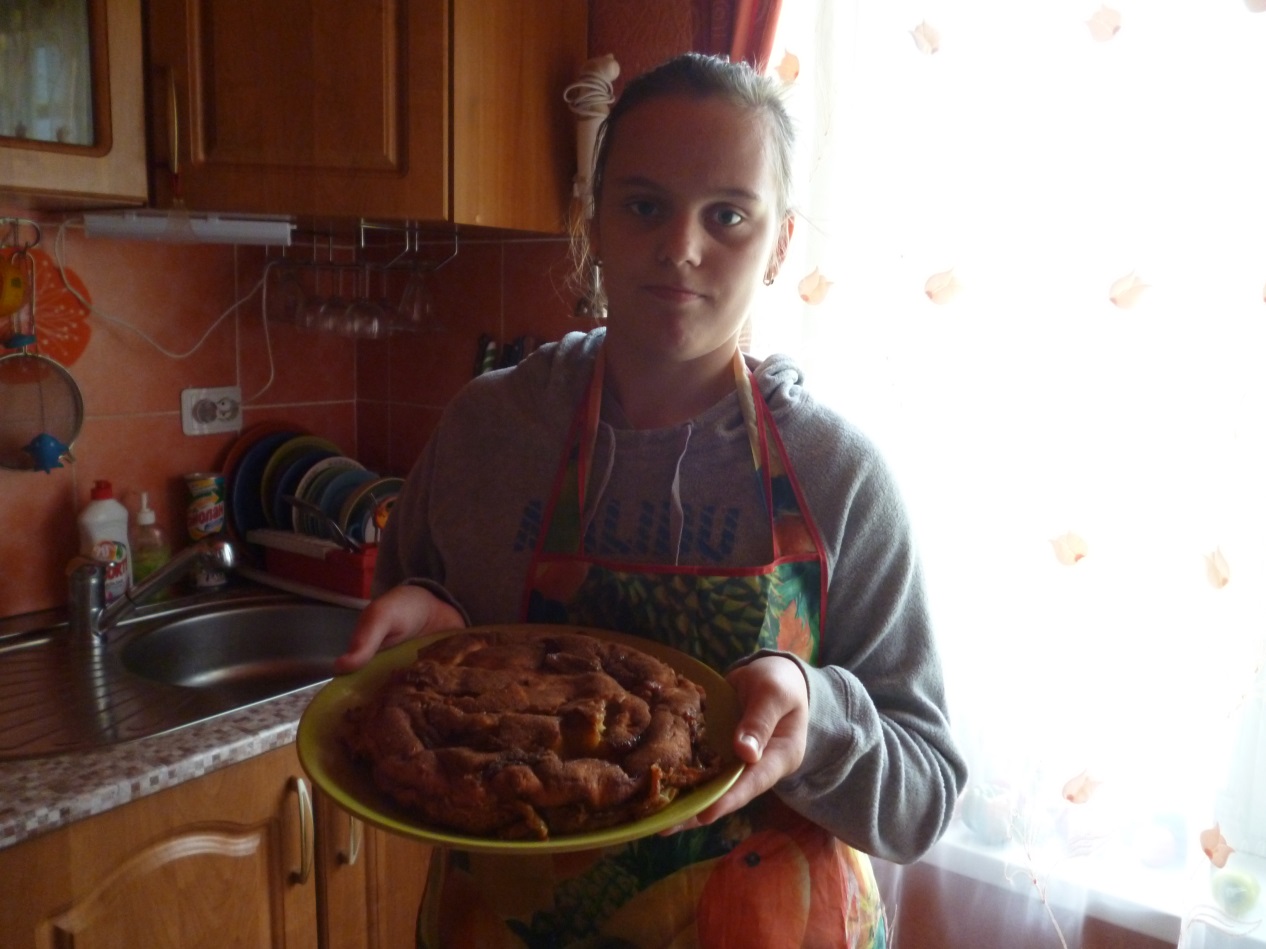 Чай с друзьями я попью)))
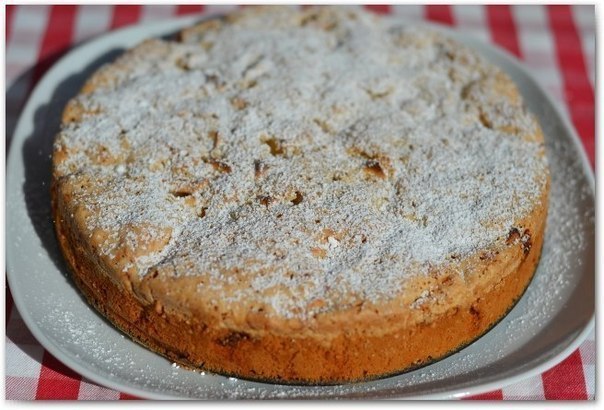 Вид урока :                 - урок-практикумТип урока:                 - комбинированный
Повторение и проверка знаний.
Повторение техники безопасности(ИОТ№136-13.)
Закрепление пройденного материала, применение знаний на практике( умения, навыки)
Подведение итогов.
Приятного аппетита!